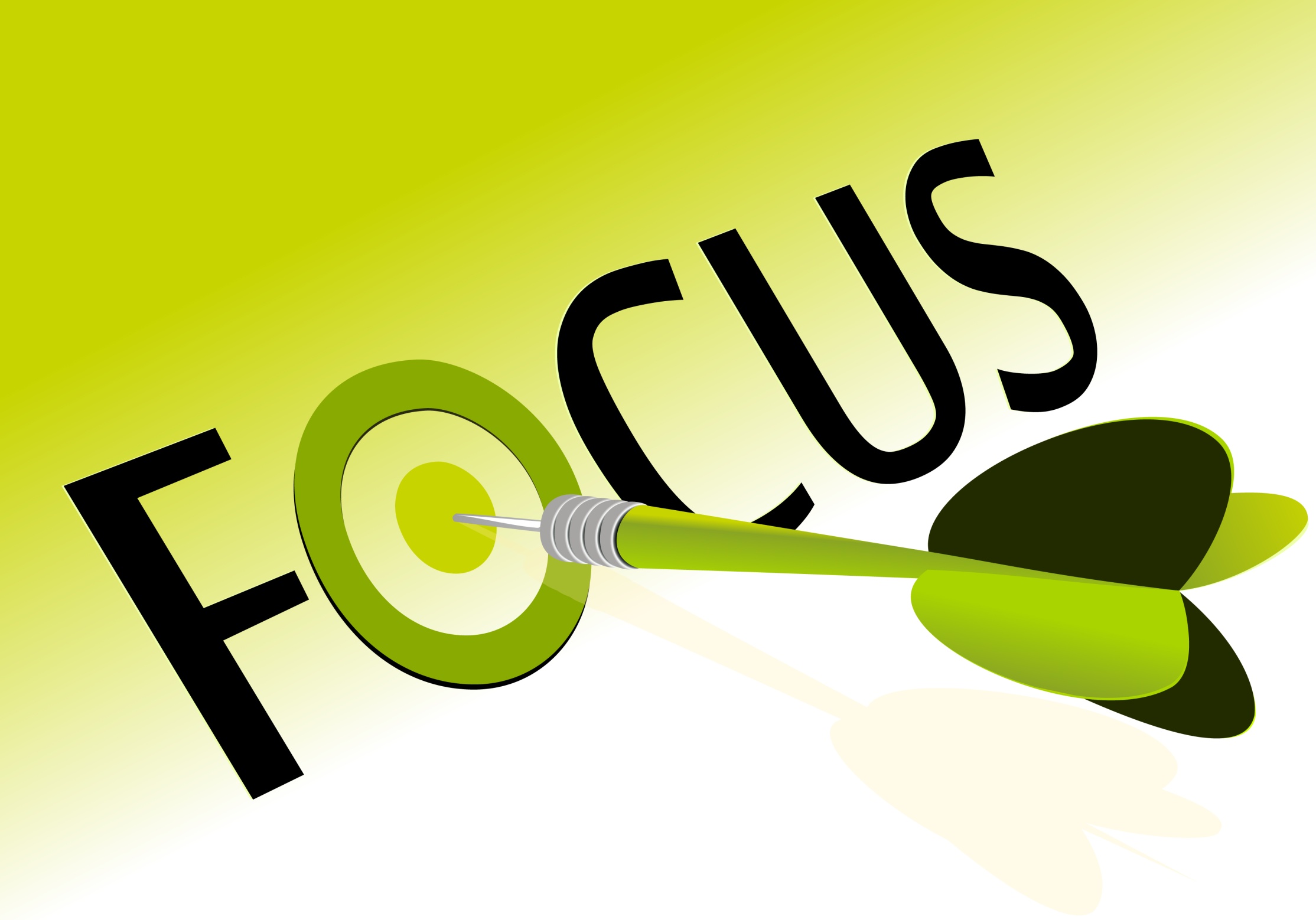 Grade 6
Copyright © 2015 by Write Score LLC
Focus
Informational Writing 
with textual evidence to cite
FOCUS – Informational writing with textual evidence
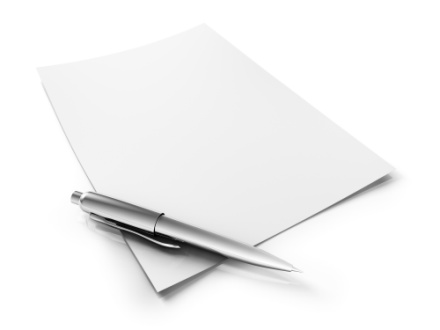 Let’s review informational writing.Most essays follow this pattern.
Introduction 
	Hook/Grabber
	Thesis 

Body	
	Paragraphs of Evidence and Elaboration
		Topic sentence 
		Introduce Evidence
		Elaborate on Evidence 
		Transition to next paragraph 

Conclusion
	Wraps up the paper 
	Reinforces the thesis
	Leaves the reader satisfied
This is your FOCUS.  To maintain FOCUS in your paper, always support your thesis.
The body includes as many paragraphs as it takes to provide  complete support taking into account the assignment and word / time limitations.
FOCUS – Informational writing with textual evidence
How to keep a paper FOCUSED 

  The THESIS is developed and maintained throughout. 

  There is very little or no loosely related material. 

  All points and supporting ideas are clear and convincing 
      and relate to the thesis.
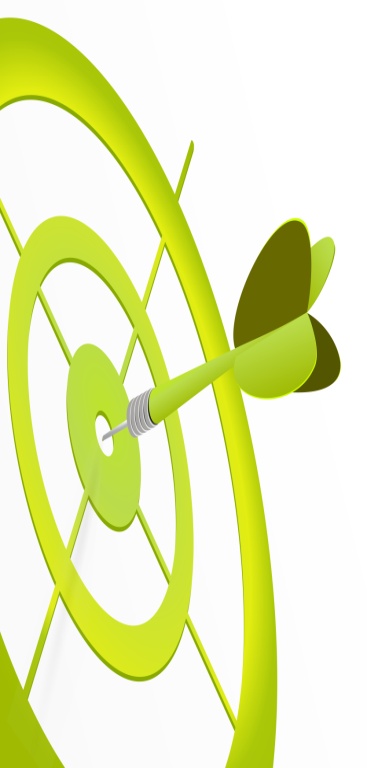 FOCUS – Informational writing with textual evidence
FOCUS—The Thesis 
To maintain FOCUS in a paper, start with a clear thesis.
Writing Task: 

Read the article Mysterious Monsters of the Sea.

Write an expository essay about the characteristics    of a giant squid. 

Use information from the text in your essay.
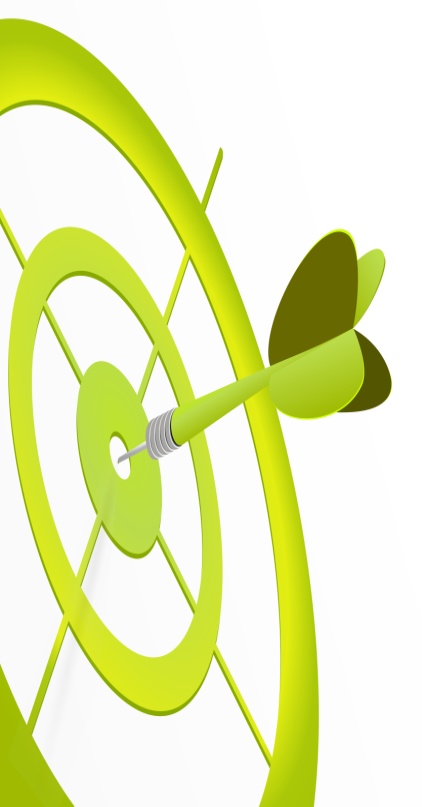 FOCUS – Informational writing with textual evidence
Prompt: Write an explanatory essay about the characteristics of giant squid.
Thesis A: Giant squid can grow to 43 feet. 

Thesis B: There are lots of interesting and mysterious creatures in the ocean and the giant squid is one of those. 

Thesis C: Giant squid have several unique characteristics that earn them the name of mysterious monster.
Read each of these thesis statements and discuss what the rest of the paper will look like based on this one sentence. 

Which of these is the best thesis?

Which is too narrow?

Which is too broad?

Write your own thesis.
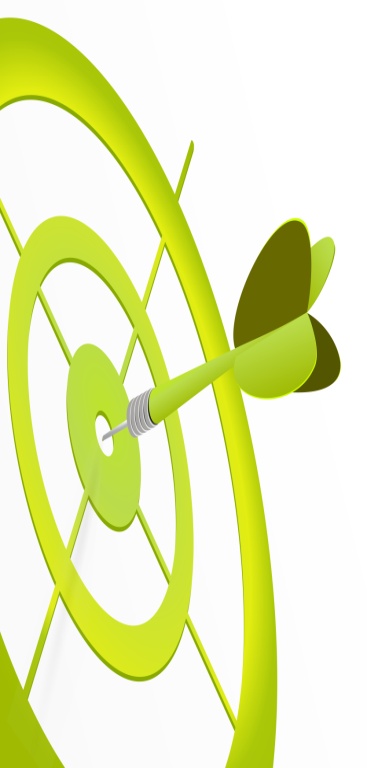 FOCUS – Informational writing with textual evidence
FOCUS—The Rest of the Paper
Next, draft a general outline of your paper to help you maintain focus
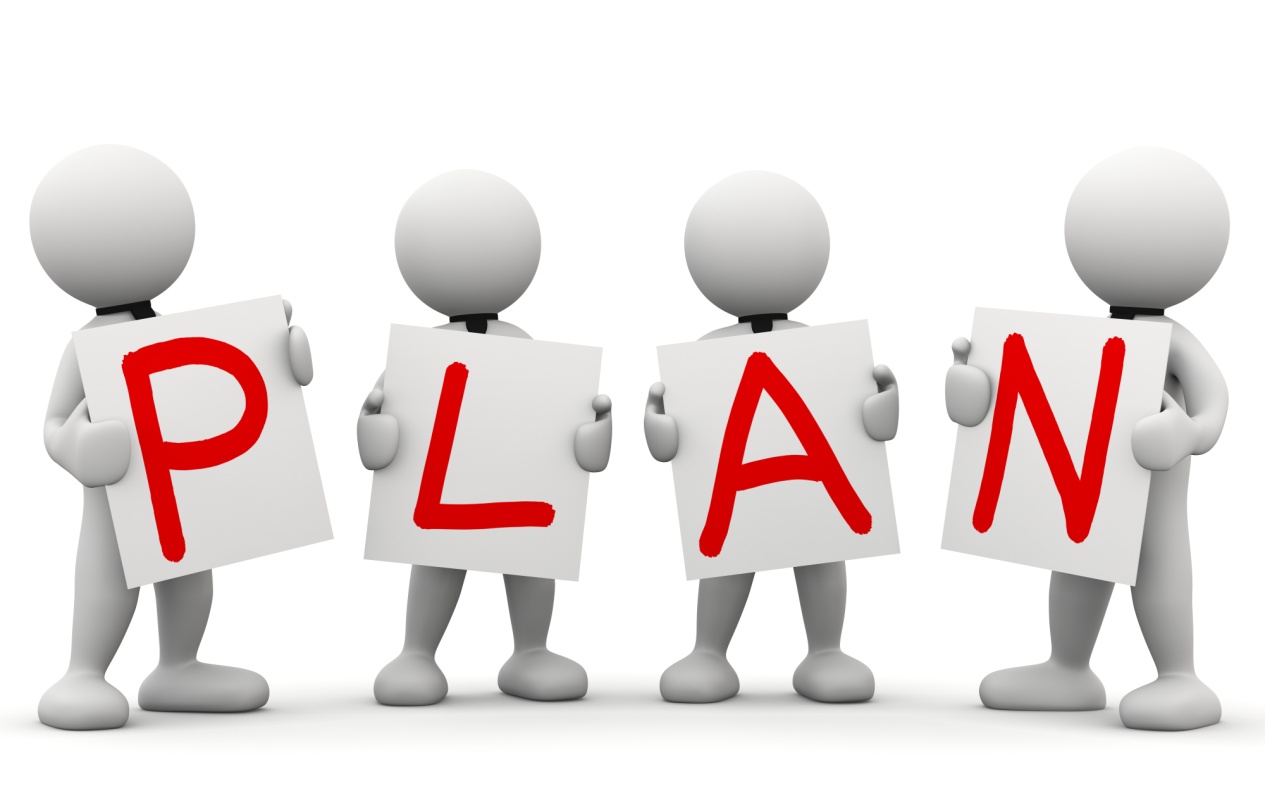 FOCUS – Informational writing with textual evidence
The Outline
INTRODUCTION:
Thesis: Giant squid have several unique characteristics that earn them the name of mysterious monster. 

BODY PARAGRAPHS
Point 1: Their features
	- size
	- eyes, beak, arm, funnel, and tentacles
	
Point 2: Hunting skills
	- sneak up on prey 
	- can see in the dark 

CONCLUSION 
Wrap up the essay
FOCUS – Informational writing with textual evidence
Write Each Body Paragraph 
We’ll do the first one together
Topic Sentence: Name one point supporting your thesis.

Introduce and State Evidence: Provide evidence (reasons, examples, facts, statistics, and/or quotations) from the text to support your claim. 

Elaborate on Evidence: Show how the evidence proves the point you are trying to make in this paragraph. Give more detail.  

Concluding Sentence / Transition: End your paragraph with                        a concluding sentence that wraps up this paragraph and                          moves into your next point.
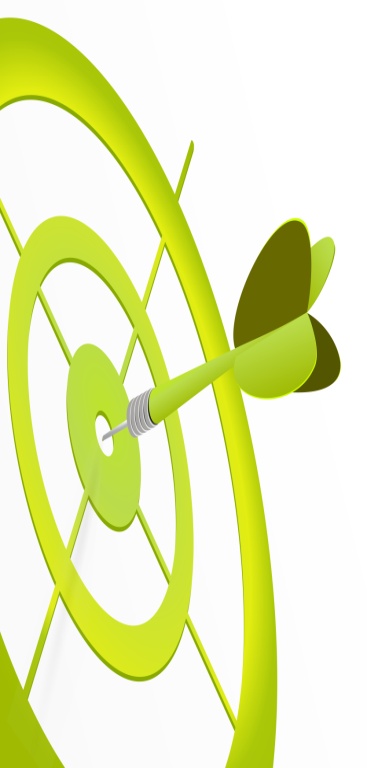 FOCUS – Argumentative writing with textual evidence
Sample Paragraph 1:


One of the things that make the giant squid unique are its features. First, it is huge.  According to the article Mysterious Monsters of the Sea, the squid can grow “43 feet from the tips of their fins to the ends of their tentacles.”  This is enormous, and it’s not the only huge thing about them. Each of their two eyes is a foot wide, as stated in the text.  Further, they have eight arms with sharp suckers on them.  If anything is unique, the giant squid certainly is.  They have two long tentacles that can capture prey a whopping 33 feet away.
Now, finish each body paragraph and then write a conclusion.

Share your essay with a partner and check for FOCUS
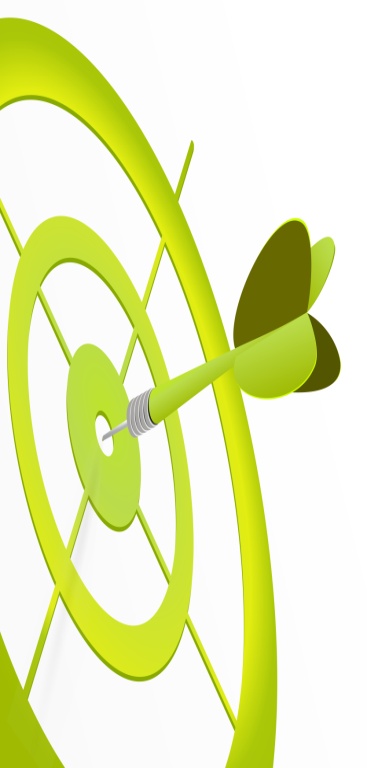 FOCUS – Informational writing with textual evidence